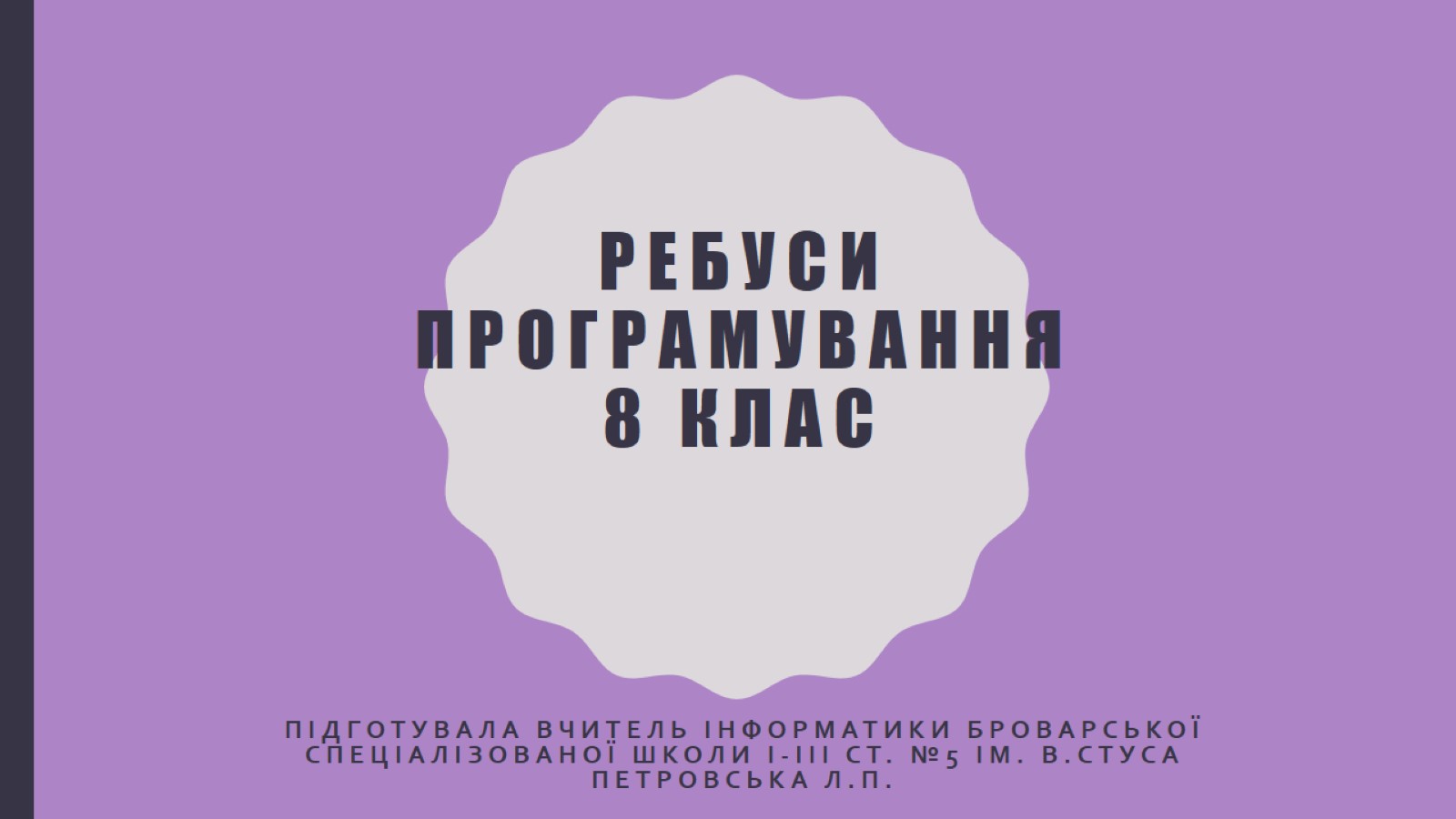 ребусиПрограмування8 клас
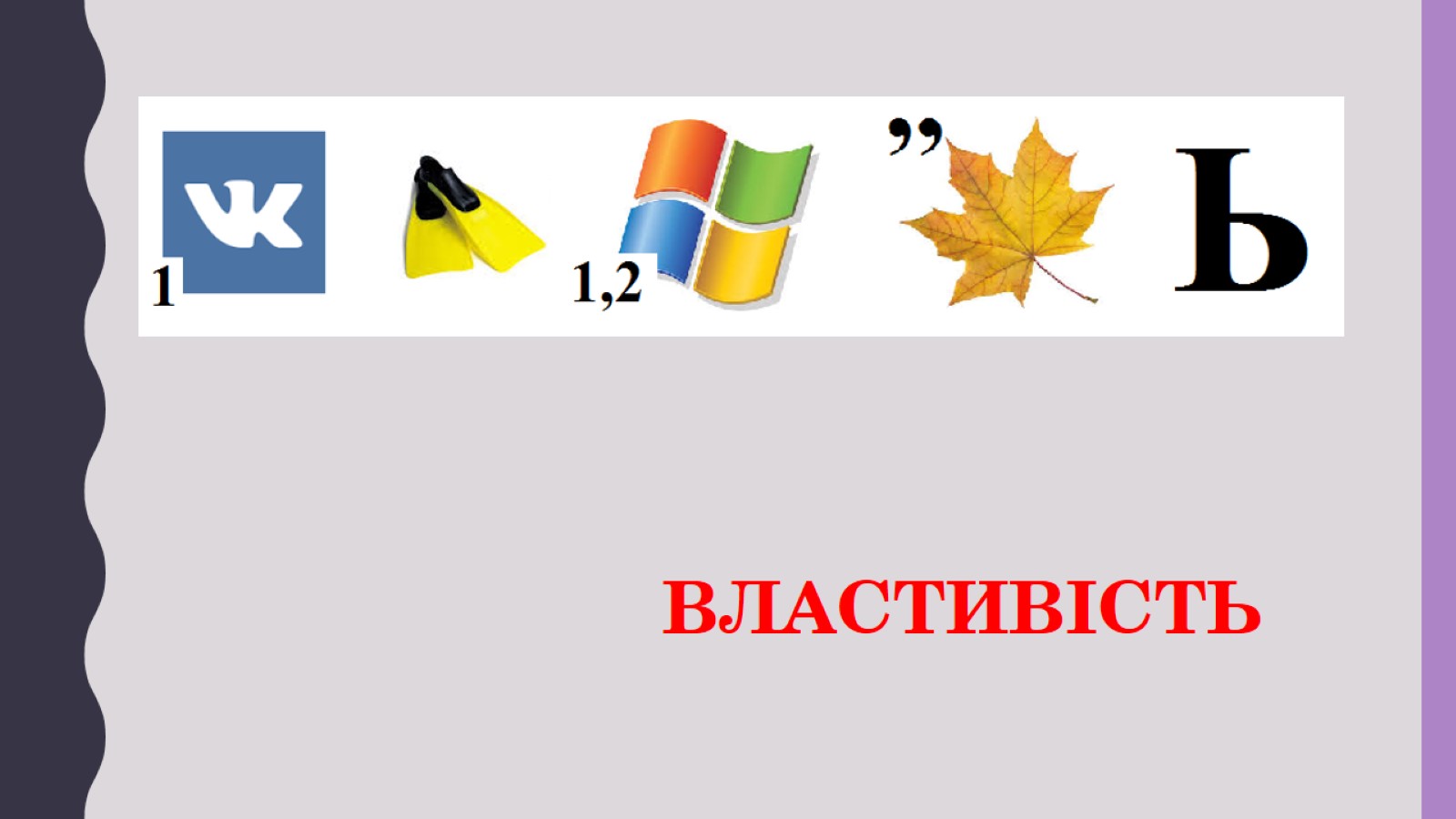 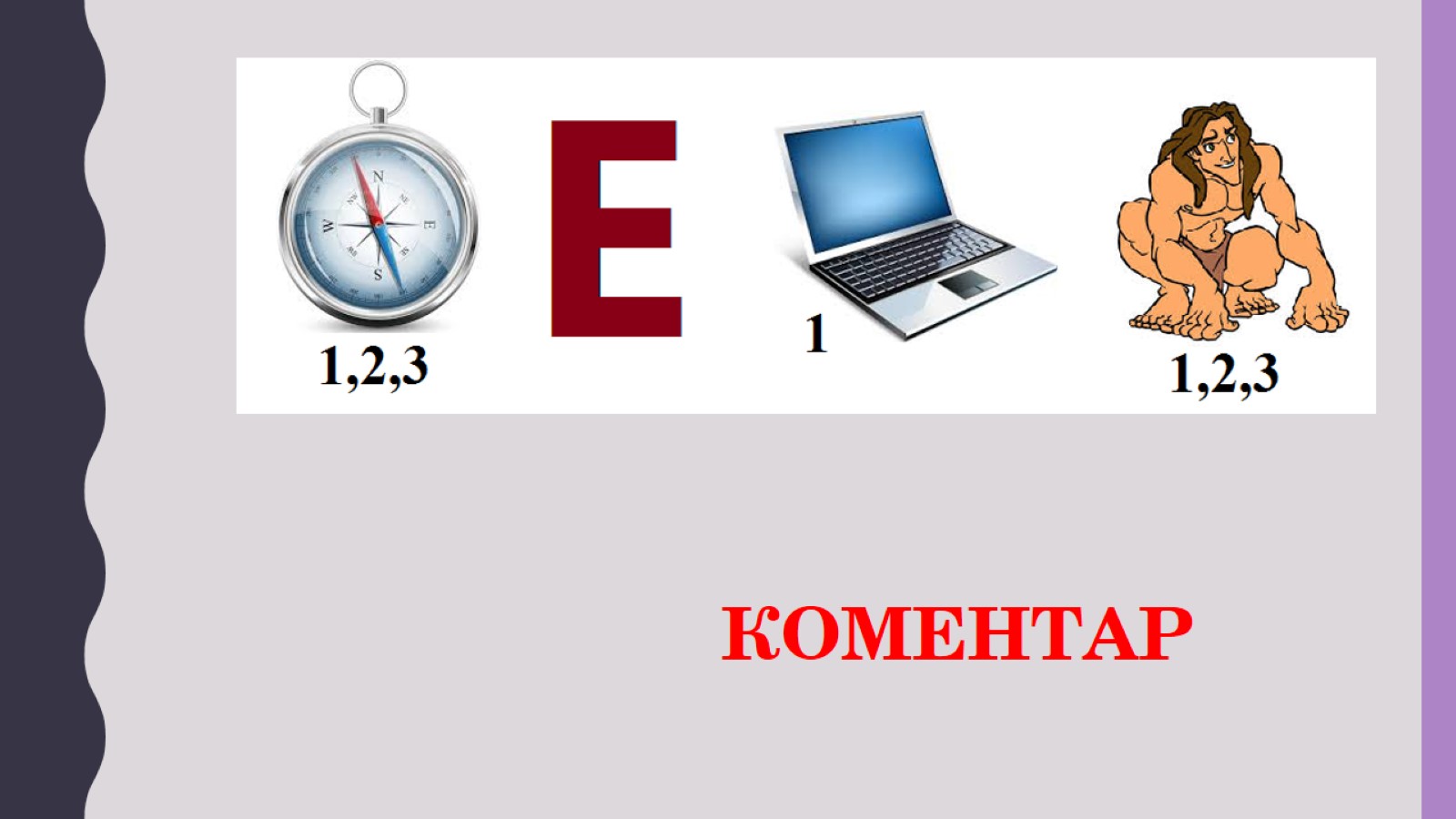 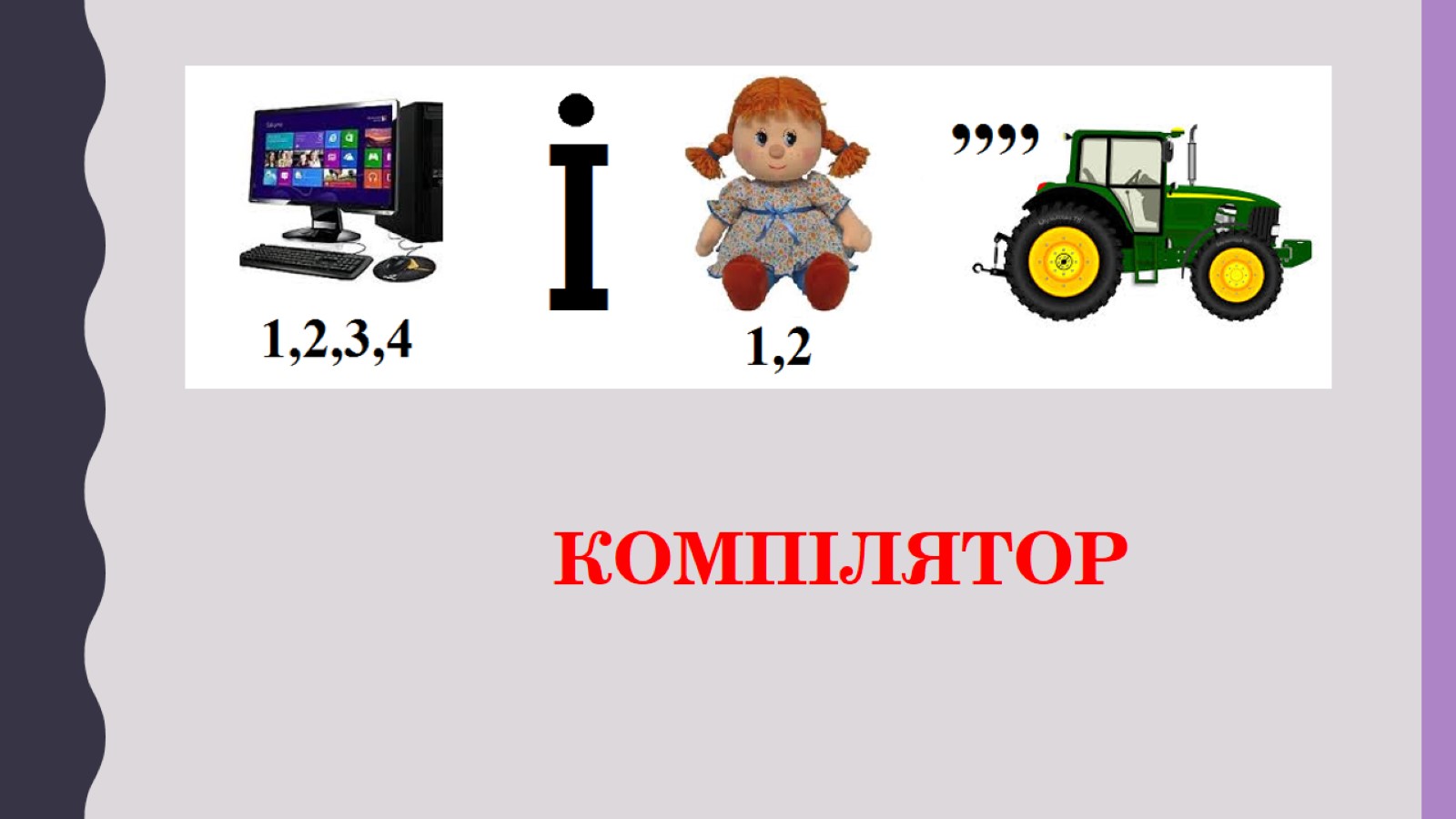 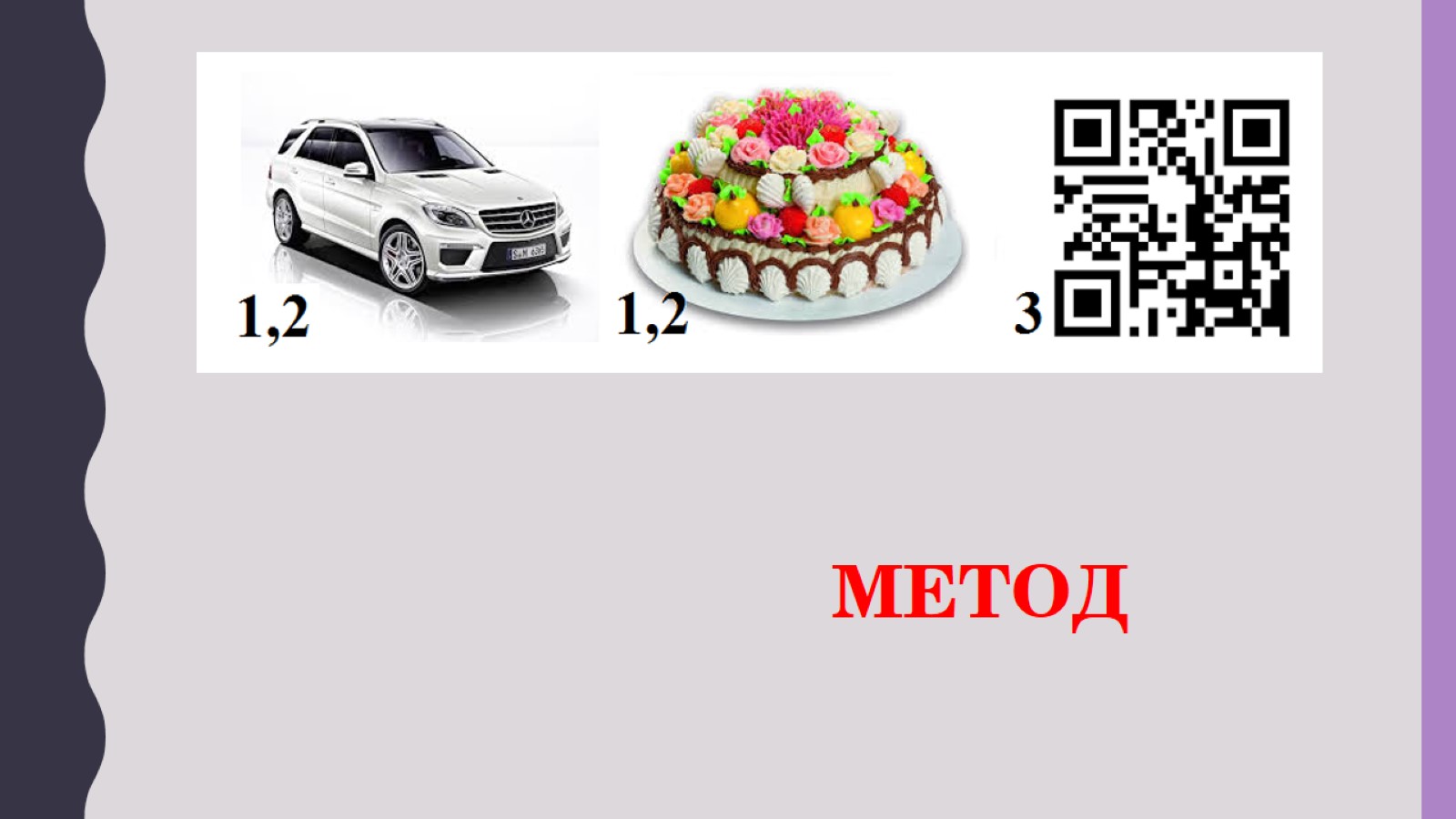 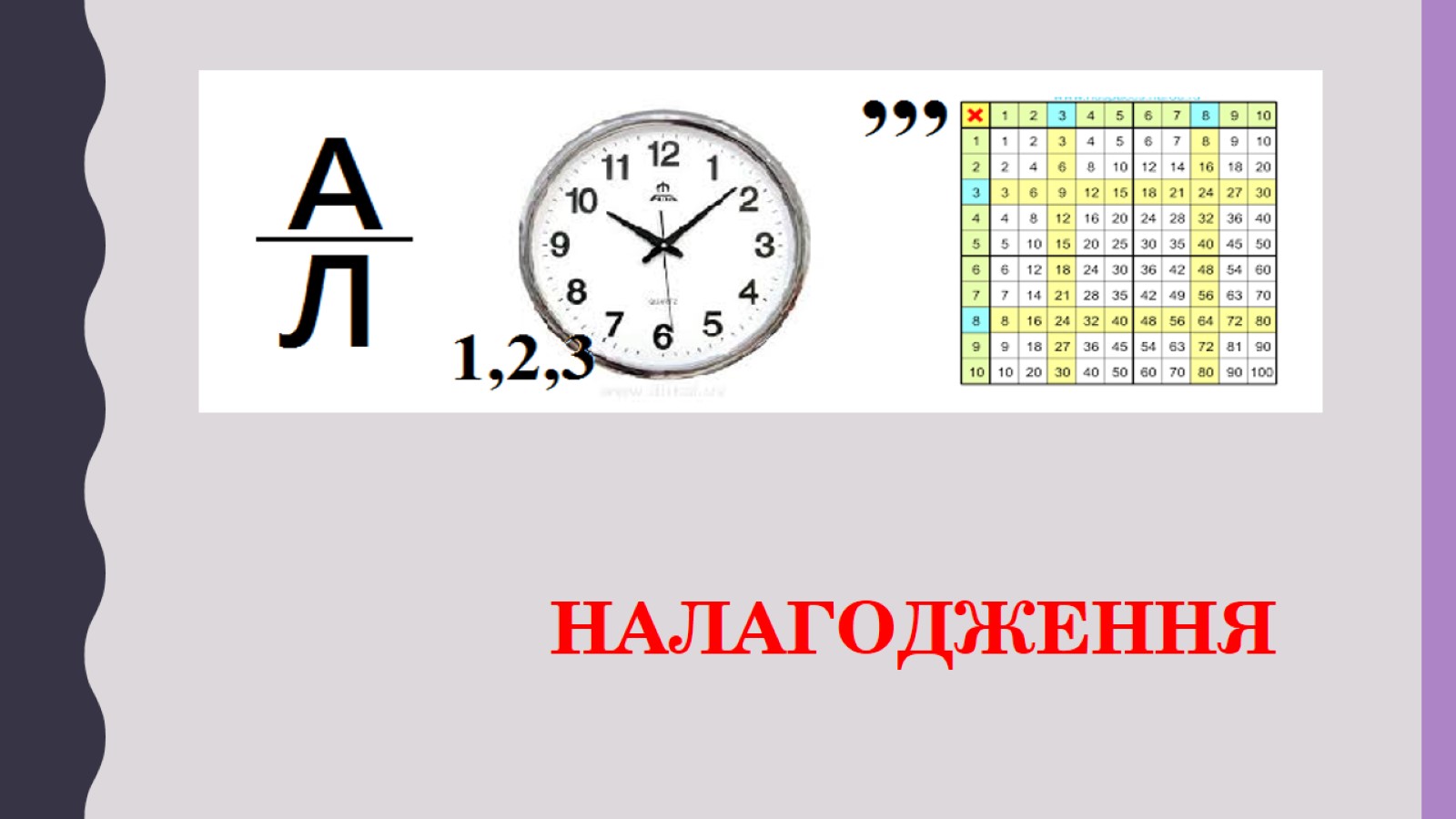 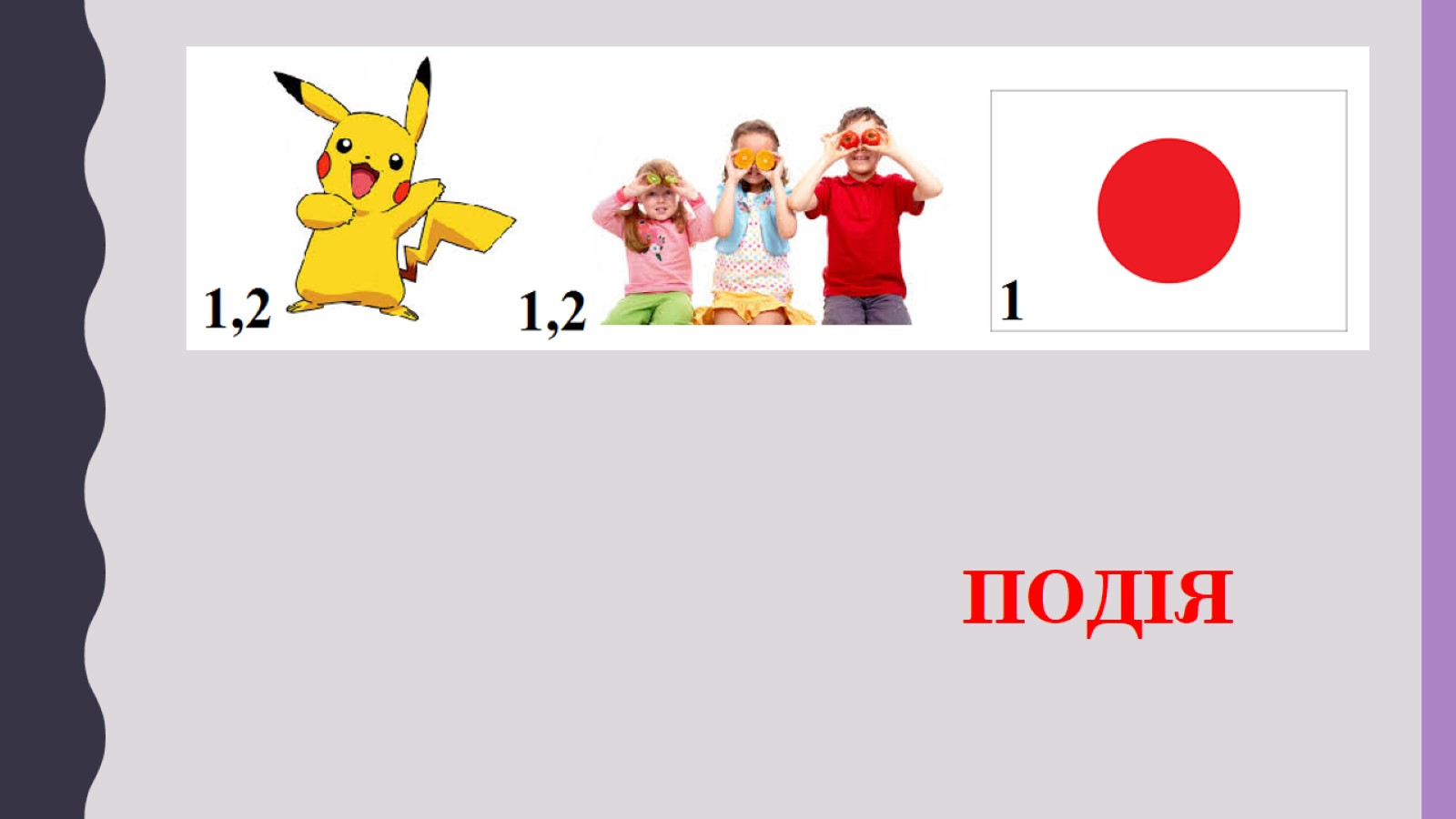 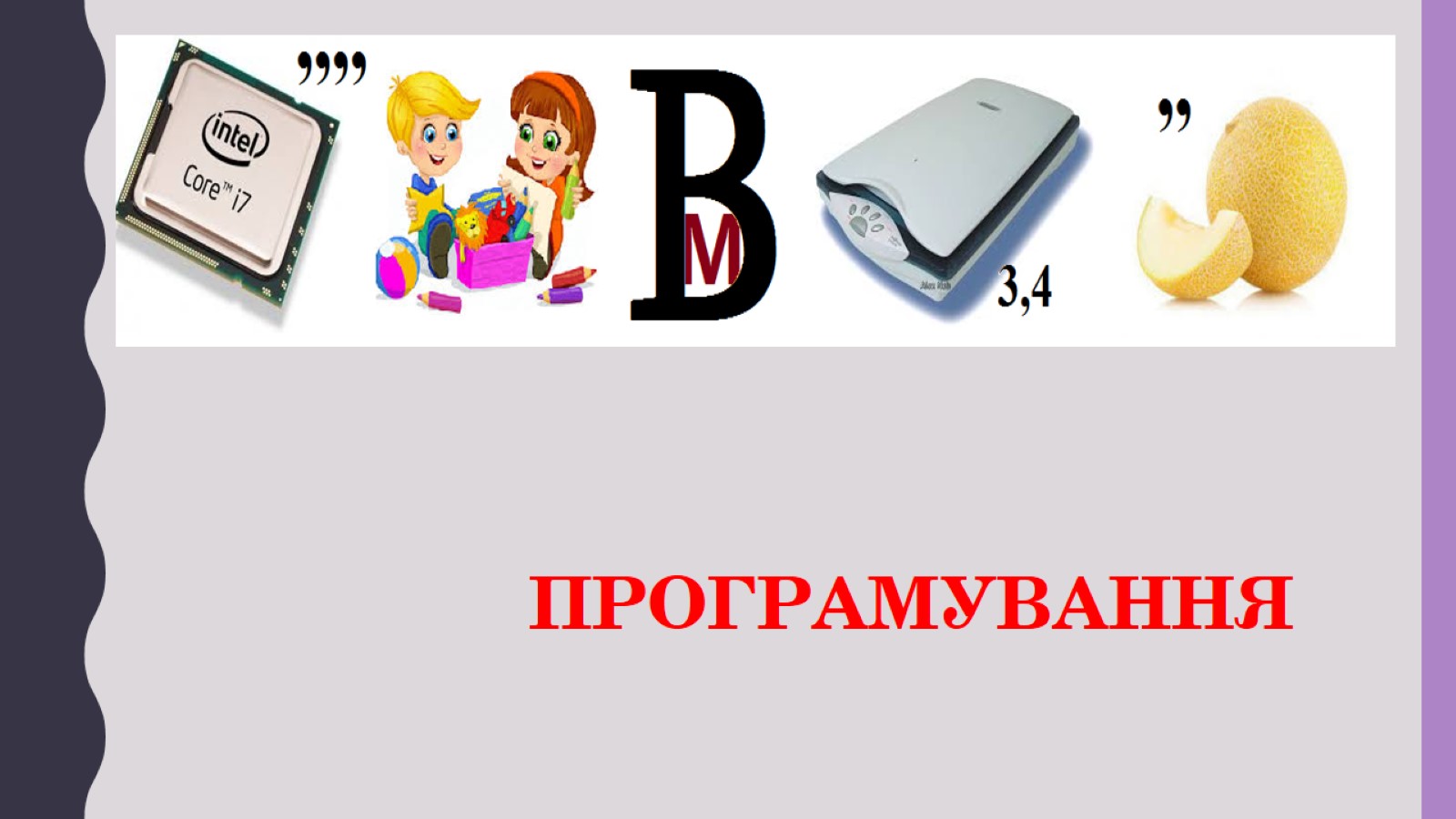 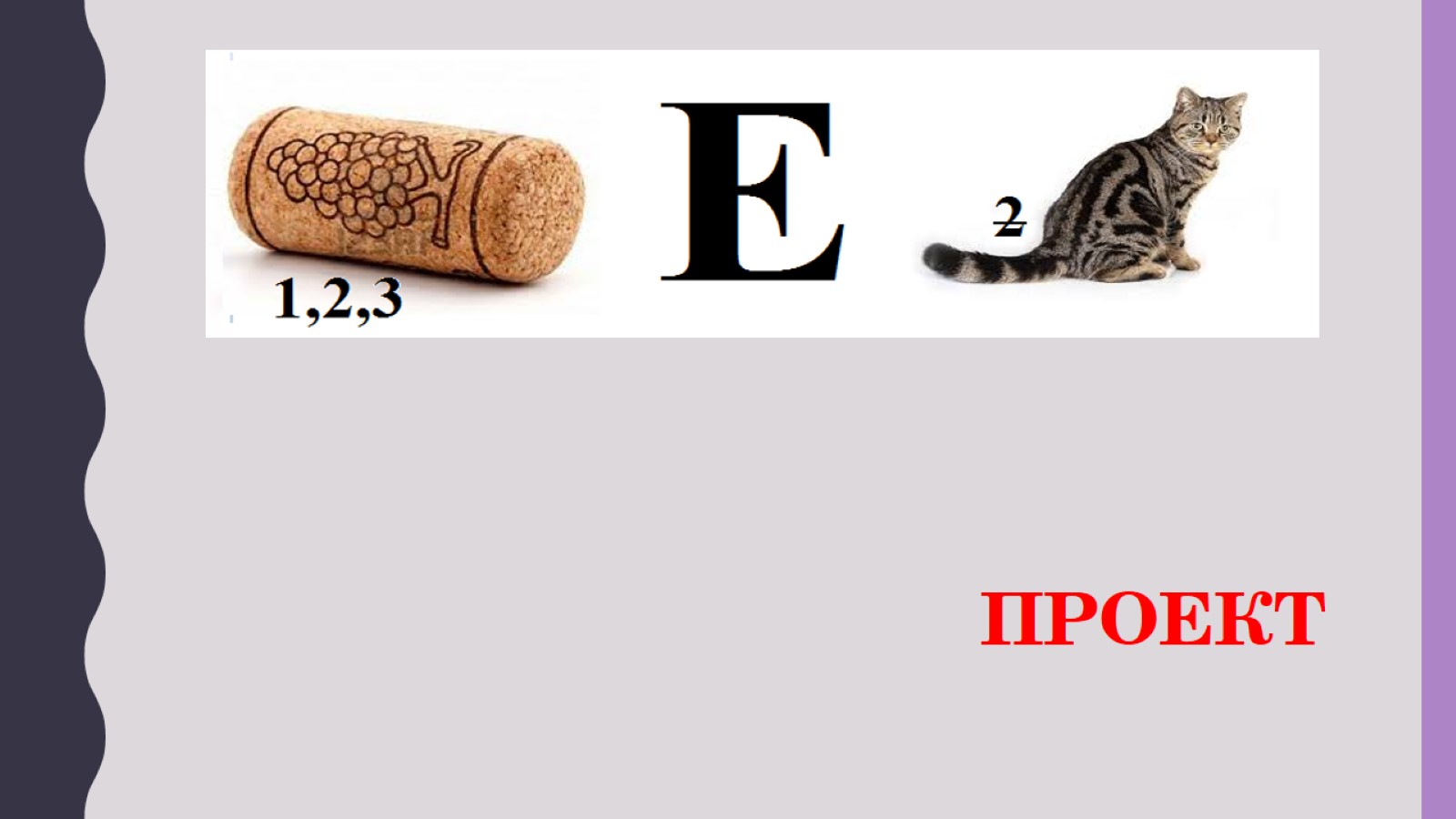 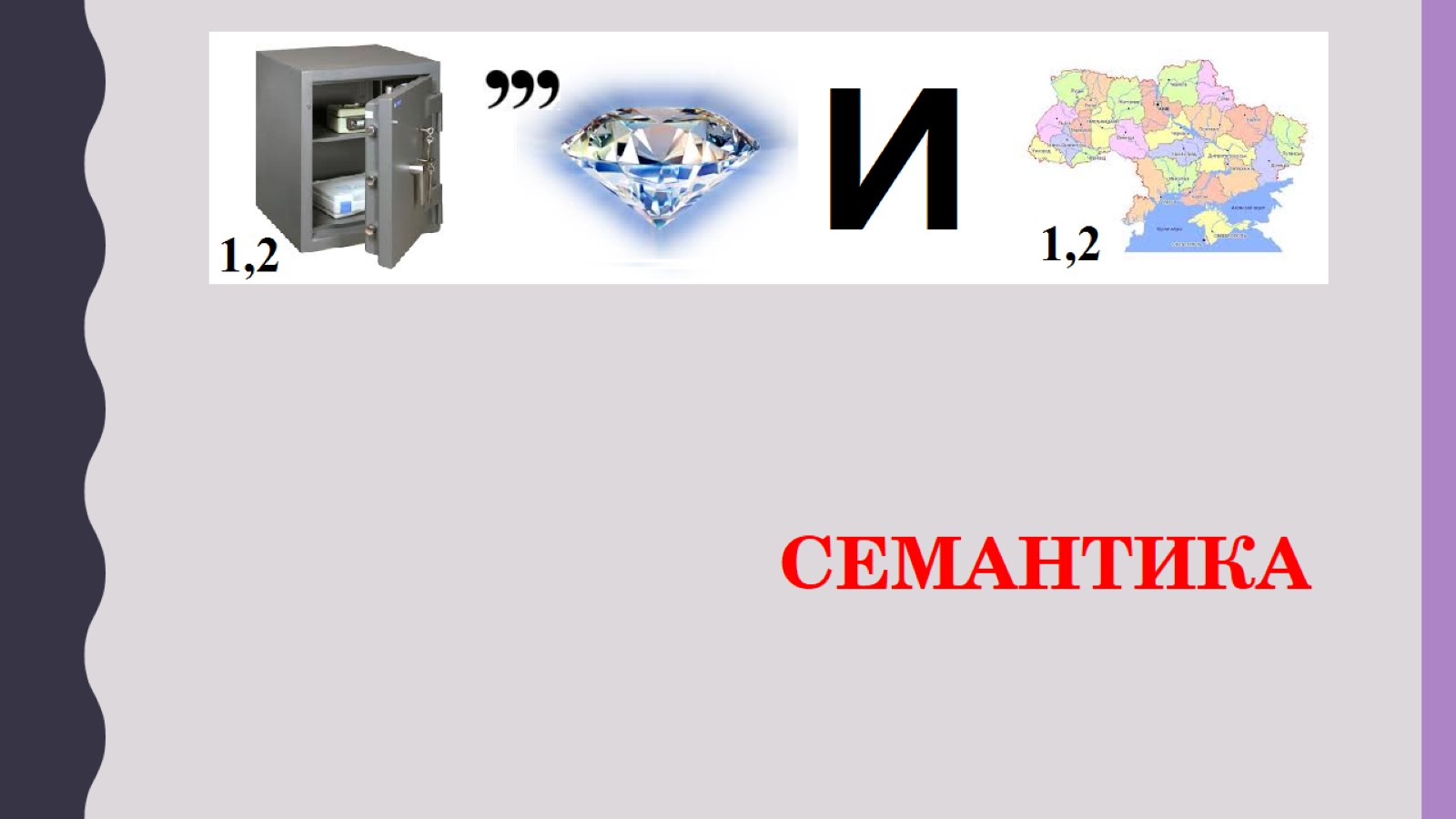 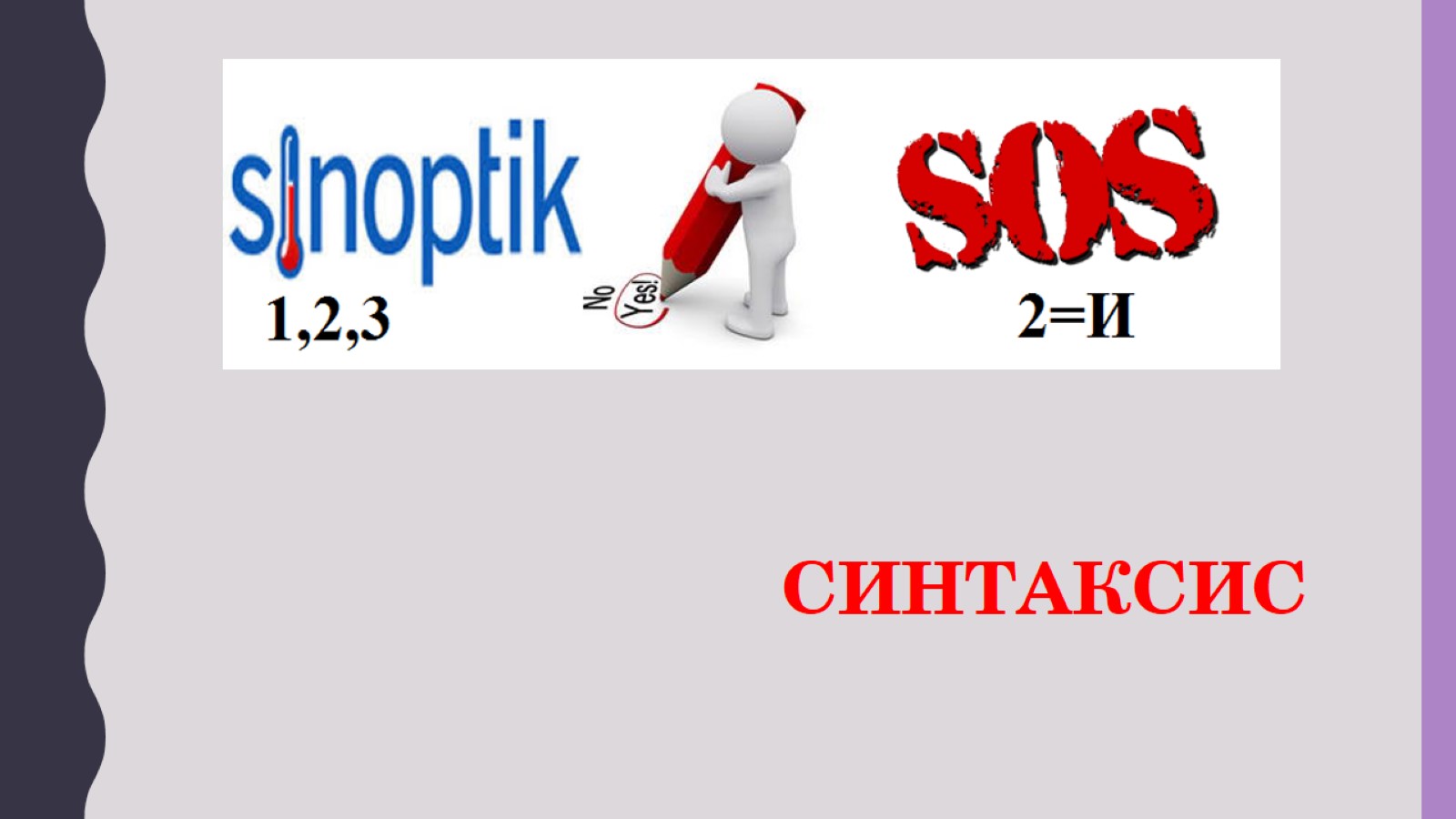 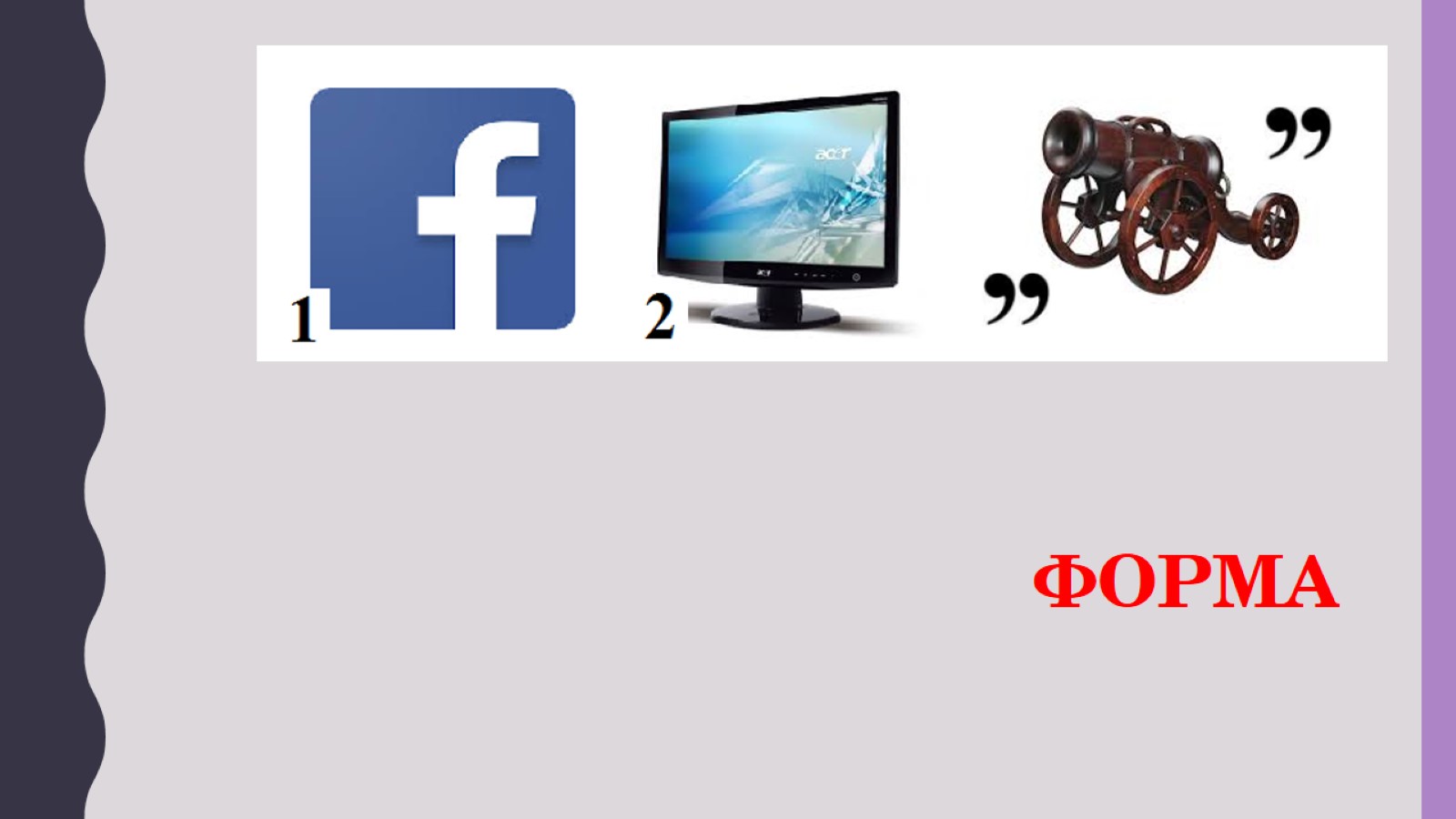